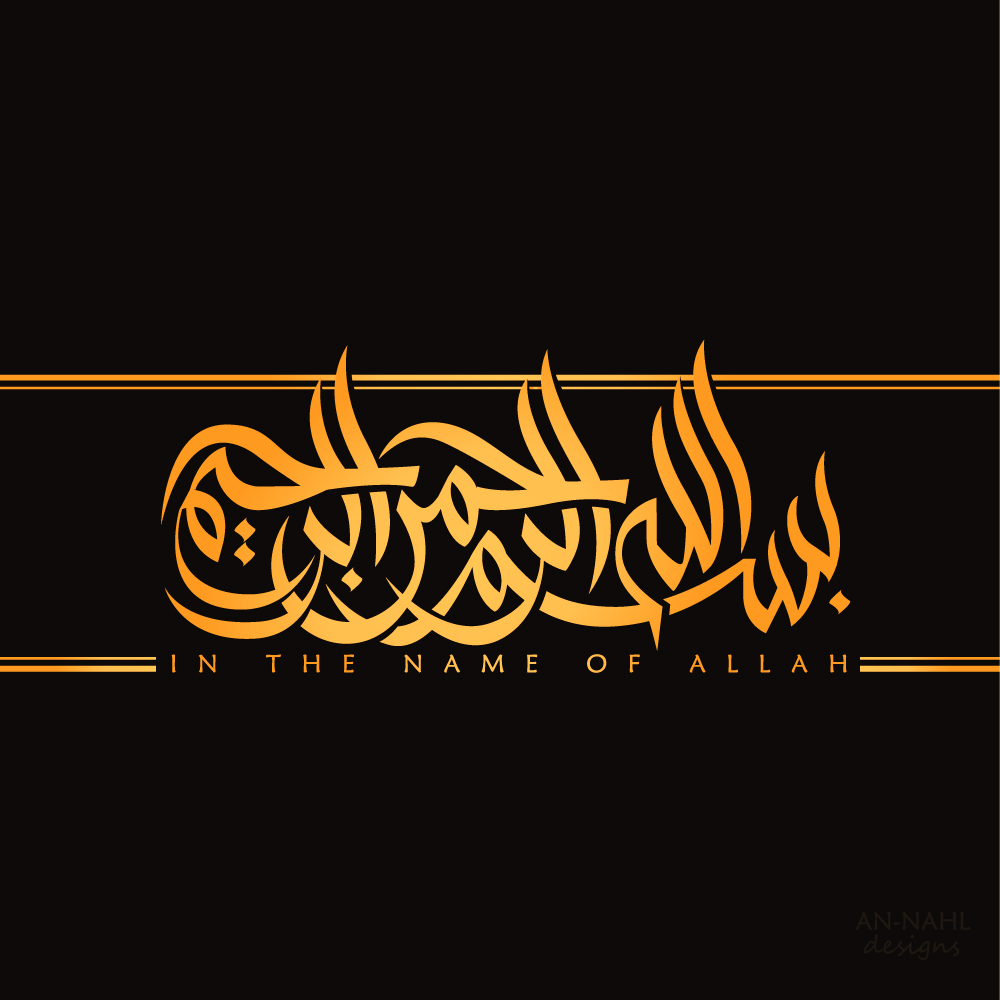 BioGas
Preparation of biological gas by microorganism
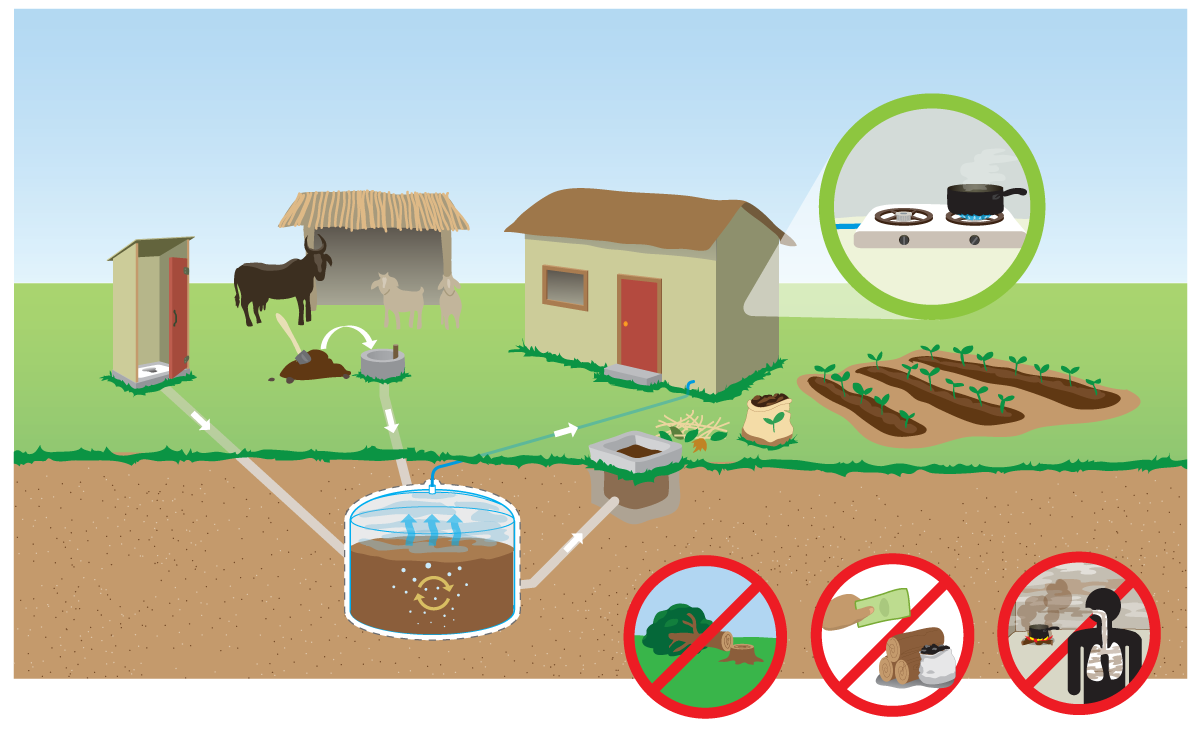 مجموعه گاز های حاصل از تخمیر مواد زیست توده
مواد آلی
تخمیر بی هوازی
مولکول های ساده تر
2
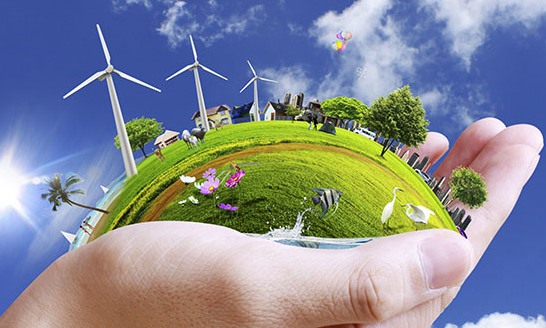 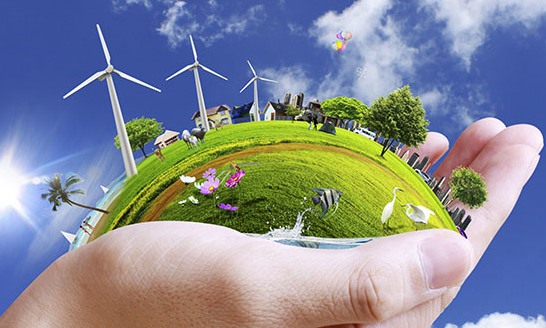 محاسن سیستم های تولید بیوگاز :
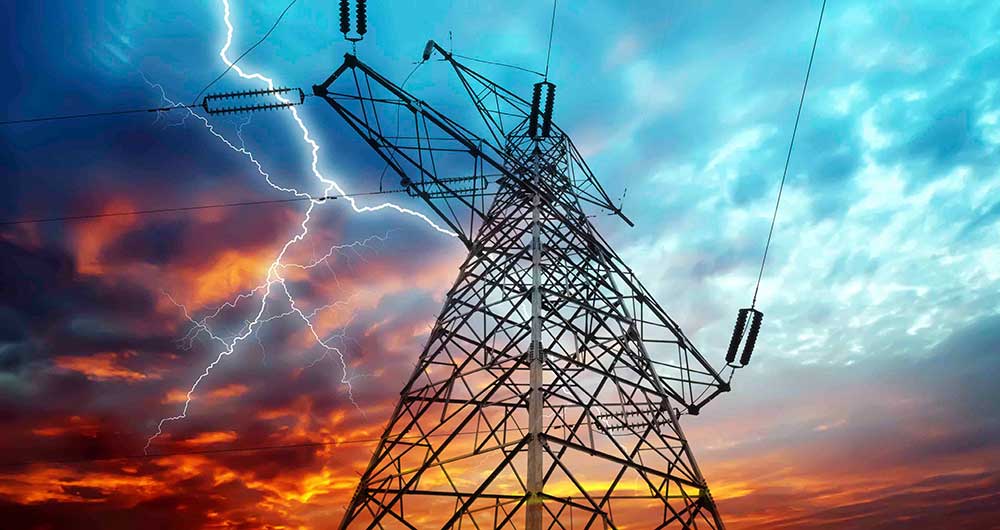 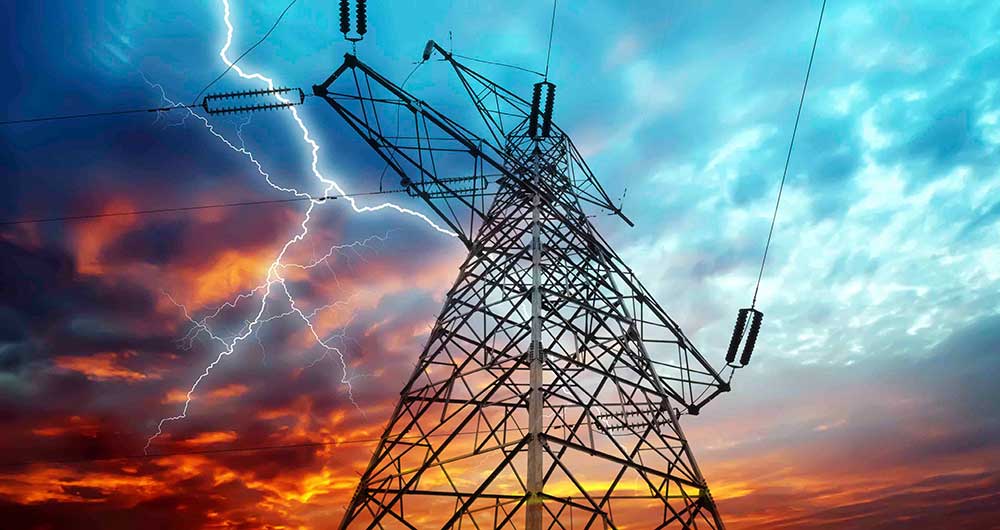 تهیه کود خوب و بهداشتی
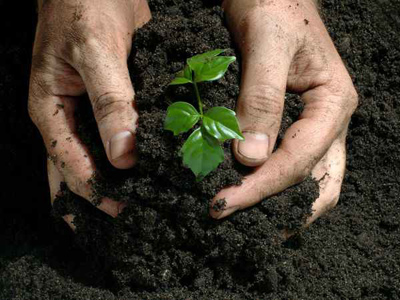 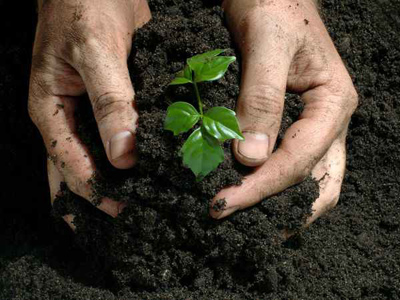 انرژی حاصل از سوختن یک متر مکعب بیوگاز = kcal۶۵۰۰-۵۵۰۰ حرارت = kw ۱.۲۵ نیروی برق = تولید kg تتراکلروکربن
3
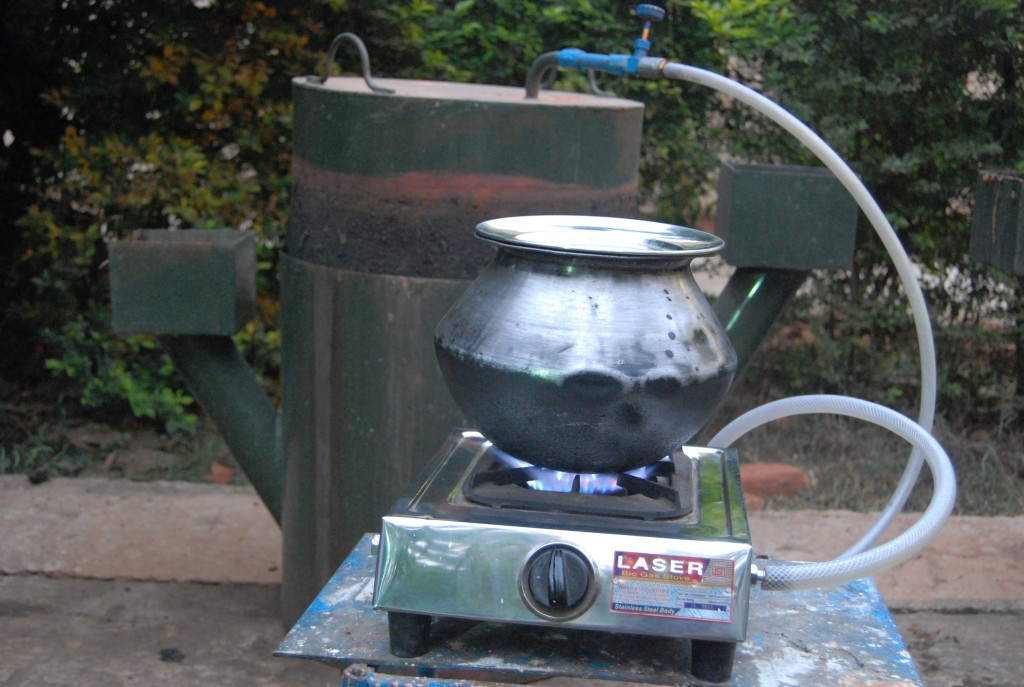 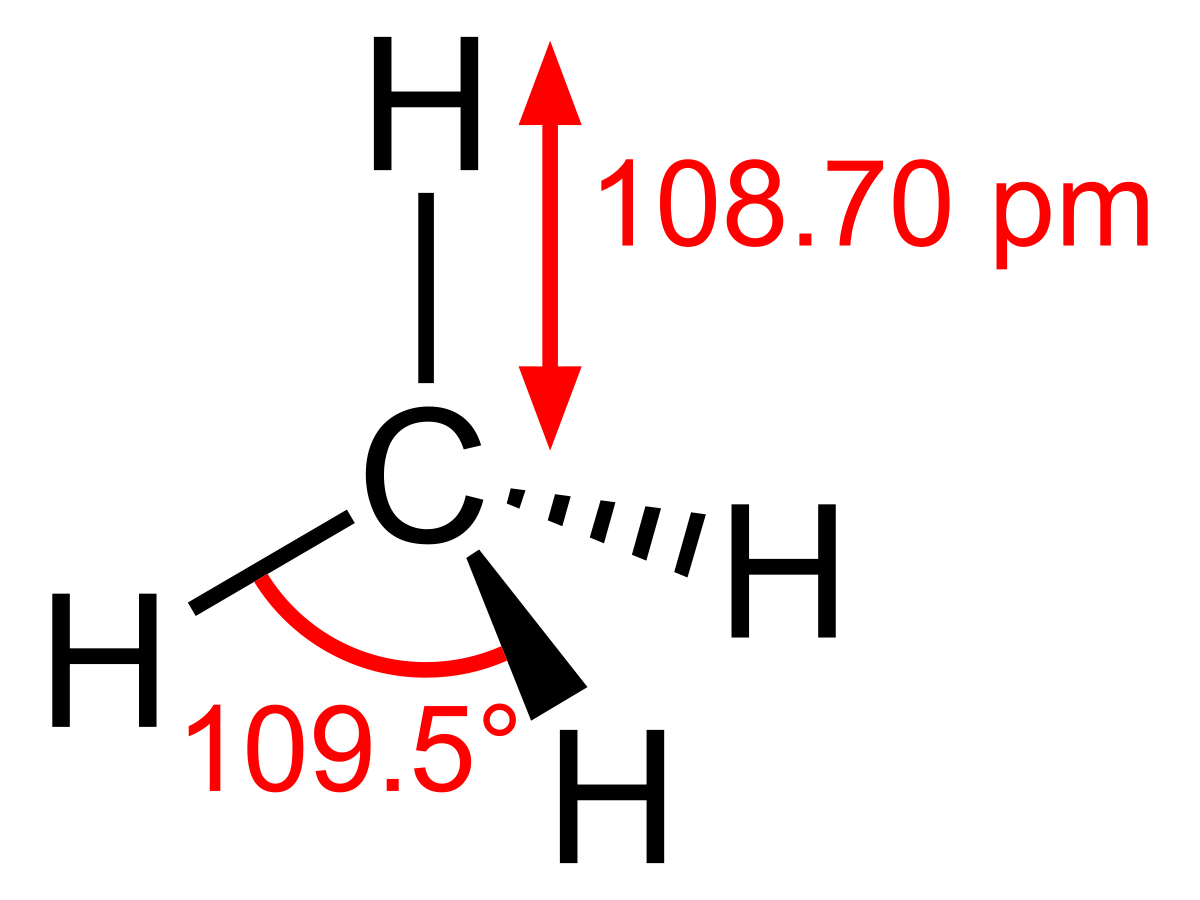 شفاف و بدون طعم و بو
بوی سیر و تخم مرغ گندیده
روزانه : یک واحد با ظرفیت ۱۰مترمکعب = ۵ مترمکعب تولید گاز +  تقریبا 10مترمکعب محصول ته نشین
آشپزی
روشنایی
در اجاق گاز طبیعی شعله از سطح اجاق بالاتر میرود 
در تزریق با فشار کمتر بازده کمتری دارد
عامل سرعت اشتعال بیگاز در مقایسه با گازطبیعی کم است
4